Lab 10 - Quicksort
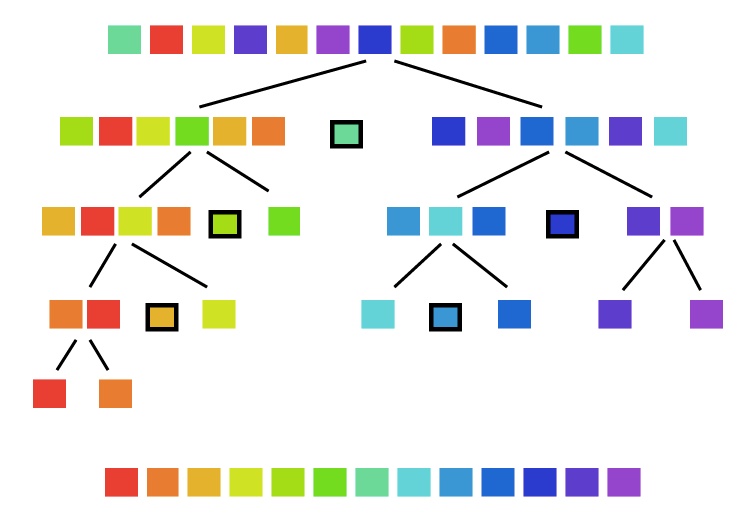 1
Lab 10 - Quicksort
Self-Balancing Trees (38)
2
"Quicksort is a sorting algorithm developed by Tony Hoare that, on average, makes O(n log n) comparisons to sort n items.  It is also known as partition-exchange sort.
In the worst case, Quicksort makes O(n2) comparisons, though this behavior is rare. Quicksort is typically faster in practice than other O(n log n) algorithms.
Additionally, quicksort's sequential and localized memory references work well with a cache. Quicksort can be implemented as an in-place partitioning algorithm."
Quicksort Commands
3
Self-Balancing Trees (38)
Quicksort Example
4
Self-Balancing Trees (38)
QuickSort 2
AddToArray 1 6 5 4 2 8
PrintArray
Capacity
Size
Sort 0 3
PrintArray
AddToArray 6 -5 -1 -3 -2 -4
PrintArray
MedianOfThree 0 12
PrintArray
Partition 0 12 4
PrintArray
Size
SortAll
PrintArray
Stats
Clear 
PrintArray
QuickSort 2 OK
AddToArray  1,6,5,4,2,8 OK
PrintArray 1,6,5,4,2,8
Capacity 8
Size 6
Sort 0,3 OK
PrintArray 1,5,6,4,2,8
AddToArray  6,-5,-1,-3,-2,-4 OK
PrintArray 1,5,6,4,2,8,6,-5,-1,-3,-2,-4
MedianOfThree 0,12 = 6
PrintArray -4,5,6,4,2,8,1,-5,-1,-3,-2,6
Partition 0,12,4 = 6
PrintArray 1,-2,-3,-1,-4,-5,2,8,4,6,5,6
Size 12
SortAll OK
PrintArray -5,-4,-3,-2,-1,1,2,4,5,6,6,8
Stats 53,22
Clear OK
PrintArray Empty
Steps to Success
Self-Balancing Trees (38)
5
Step 1 - Begin with a main function.
As with all labs this semester, you will need to write your own main function.
Use command line arguments for input and output files.
Step 2 - Add your QuickSort class.
The templated QuickSort class is derived from the abstract template interface class (QSInterface.)
Your QuickSort class should contain a dynamically-allocated templated array. Before you focus too much on the actual sorting algorithm, make sure the logistics of the class work correctly. Focus on addToArray(), clear(), getSize(), and toString() member functions.
Step 3 - Write your medianOfThree() function in the QuickSort class.
The Median-of-Three function takes left and right indexes as parameters and then calculates the index in the middle of the indexes (rounding down if necessary).
Sort the left, middle, and right numbers from smallest to largest in the array.
Finally, return the index of the middle value. This will be your pivot value in the sortAll() function.
Note that medianOfThree() is not used in your partition() function. The pivot value will be supplied by a input file command.
Steps to Success
Self-Balancing Trees (38)
6
Step 4 - Write your partition() function in the QuickSort class. 
The partition() function should begin by swapping the leftmost element from the array with whatever value is contained at the pivot index.
Now, follow the revised pivot algorithm presented in the textbook (pg. 611) to arrange the array such that all elements lower than the given pivot are at its left and all elements higher are at its right.
The partition() function should return the location of the pivot index.
Step 5 - Write the sortAll() function, using your medianOfThree() and partition() functions. 
Note that this function will be recursive. Most people use sortAll() as a recursive starter function that then calls another function to do the sorting.
To sort, you should first call your medianOfThree() function and sort the first, middle, and last elements. This function returns the pivot index.
Now, call your partition() function, using the number returned from medianOfThree() as the pivot index. This function will return a pivot index, or the index where your array is split.
Finally, you will recursively call your sort() function on two halves of your array, with one half from the left until the pivot, and the other half from the pivot to the right
Reset exchange and comparison counters at the beginning of each command for the Bonus test.
Requirements
7
Self-Balancing Trees (38)
10.9 Quicksort 
Algorithm for Quicksort
Code for Quicksort
Algorithm for Partitioning
Code for partition
A Revised Partition Algorithm
Code for Revised partition Function
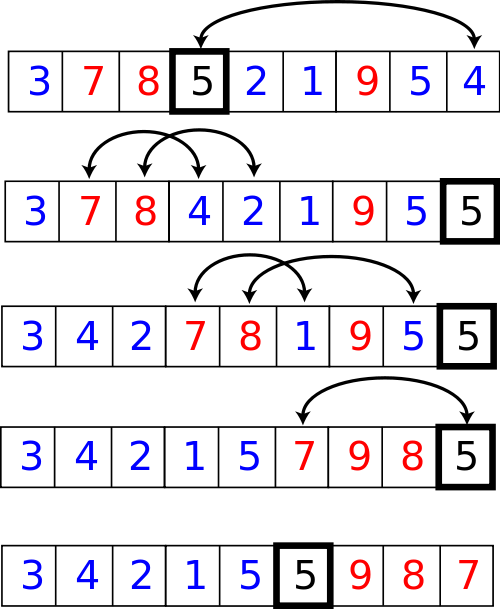 10.9, pgs. 604-614
8
A Revised Partition Algorithm
Self-Balancing Trees (38)
9
Quicksort is O(n2) when each split yields one empty subarray, which is the case when the array is presorted.
The worst possible performance occurs for a sorted array, which is not very desirable.
A better solution is to pick the pivot value in a way that is less likely to lead to a bad split.
Use three references: first, middle, last.
Select the median of the these items as the pivot.
Revised Partition Algorithm
1. Sort table[first], table[middle], and table[last-1].
2. Move median value to first position (pivot value) by exchanging table[first] and table[middle].
3. Initialize up to first + 1 and down to last - 1.
	…
Finding a Pivot
10
Self-Balancing Trees (38)
Up
Pivot
Down
Up
Down
Pivot
Up
Down
Pivot
Up
Down
Pivot
A Revised Partition Algorithm
Self-Balancing Trees (38)
11
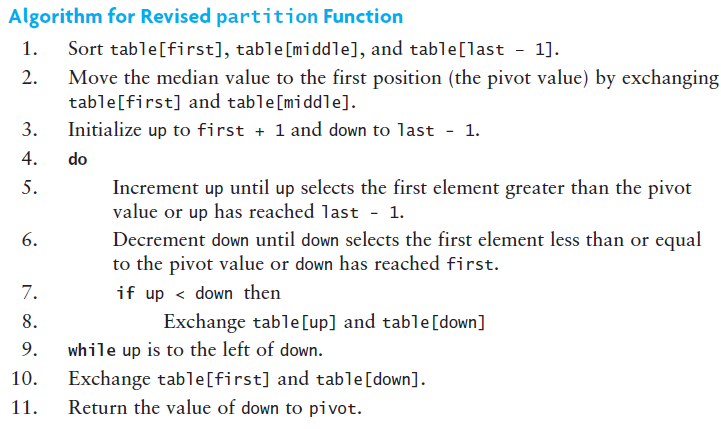 Median of Three
Self-Balancing Trees (38)
12
last
middle
first
44
12
75
64
23
77
43
33
55
middle = (last – first) / 2
      = (8 – 0) / 2 = 4
Median of Three
Self-Balancing Trees (38)
13
last
middle
first
33
12
75
64
23
77
43
55
44
Sort these values
Revised Partitioning
Self-Balancing Trees (38)
14
middle
first
44
12
75
64
23
77
43
55
33
Exchange middle and first
Revised Partitioning
Self-Balancing Trees (38)
15
up
down
44
12
75
64
23
77
43
55
33
Run the partition algorithm using the first element as the pivot
Revised Partitioning
Self-Balancing Trees (38)
16
up
down
44
12
75
64
23
77
43
55
33
up moves right until > 44
down move left until <= 44
Revised Partitioning
Self-Balancing Trees (38)
17
up
down
44
75
12
64
23
77
43
55
33
then exchange and
continue until down <= up
Revised Partitioning
Self-Balancing Trees (38)
18
up
down
44
75
12
64
23
77
43
55
33
When down and up cross…
Revised Partitioning
Self-Balancing Trees (38)
19
up
down
33
75
12
64
23
77
43
55
44
Exchange first with down
down becomes pivot